初高中衔接课程
溶液组成的表示方法
1
2017年8月11日8时50分
2017高一071012
溶液
按分散质大小分
2
2017年8月11日8时50分
2017高一071012
溶液
3
2017年8月11日8时50分
2017高一071012
溶解度
4
2017年8月11日9时0分
2017高一071012
练习
1、20℃时，NaCl的溶解度为36g，该温度下，
（1）20g水最多能溶解多少克NaCl？
（2）该温度下饱和NaCl溶液的溶质质量分数是多少？

2、把一定质量的30%的某溶液加热蒸发10g水，冷却至20℃时钉2g晶体析出，此时溶液的溶质质量分数为40%，则该物质在20℃是的溶解度是多少？
5
2017年8月11日10时25分
2017高一071012
练习
3、在4℃时，将100mL密度为1.84g/cm3，溶质的质量分数为98%的浓硫酸与100mL的水均匀混合，待温度恢复到4℃时，下列关于混合后的溶液叙述正确的是(    )
  A．密度为1.4 2g/cm3   
 B．溶质质量分数为63.5%
 C．体积为200mL   
 D．容液的质量为280g
6
2017年8月11日10时23分
2017高一071012
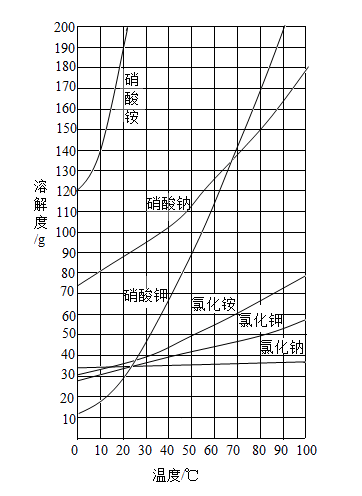 溶解度
溶解度曲线：用纵坐标表示溶解度，横坐标表示温度，绘出固体物质的溶解度随温度变化的曲线，这种曲线叫做溶解度曲线。
7
2017年8月11日9时5分
2017高一071012
结晶与重结晶
结晶：通过冷却热饱和溶液或蒸发溶剂使溶质以晶体的形式析出。或物质从熔融状态变为固态晶体；
重结晶又叫再结晶，是将晶体溶于溶剂，又重新从溶液以晶体析出，或将晶体熔融以后，又重新结晶的过程。
重结晶可用于提纯晶体，也可用于分离溶解度差别较大的物质。
8
2017年8月11日9时13分
2017高一071012
以下表、图分别表示溶解度的相对大小(室温＜20°C＞)、纯碱和氯化钠的溶解度曲线．请根据以上图表回答下列问题：(1)在______°C时，纯碱与氯化钠的溶解度相等．(2)室温(20°C)时，纯碱和氯化钠均属于______物质(填“难溶” 、“微溶”、“可溶”或“易溶”)．(3)若采用冷却热饱和溶液的方法，可从纯碱和氯化钠的混合物中分离出的物质是______．
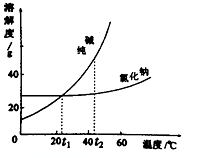 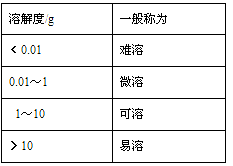 9
2017年8月11日10时6分
2017高一071012
溶解度
气体物质溶解度：一定温度下，1体积溶剂中所溶解的最多体积。
10
2017年8月11日9时1分
2017高一071012